KULTURNO PONAŠANJE MEDICINSKE SESTRE
Škola za medicinske sestre Vinogradska
Dubravka Protić, dipl.med.techn
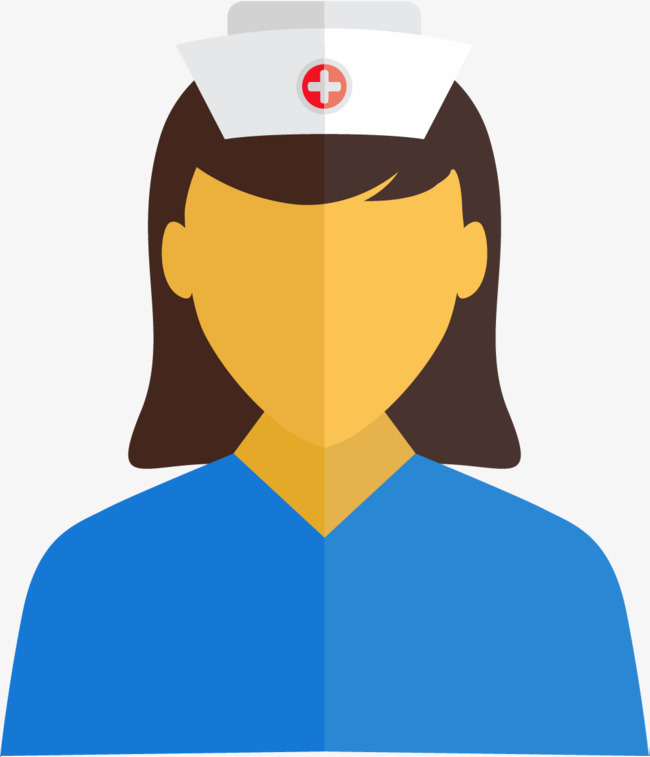 KULTURNO PONAŠANJE MEDICINSKE SESTRE OBUHVAĆA
vladanje sobom
pravilan odnos prema bolesniku, njegovoj obitelji i suradnicima
pravilan odnos prema radu
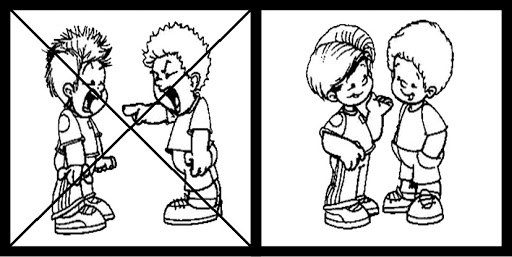 KULTURNO PONAŠANJE/vladanje sobom
Moralne osobine ličnosti bitne su za svakog čovjeka, a osobito u zanimanjima u sklopu kojih radimo sa čovjekom, odnosno bolesnim čovjekom
Zbog toga buduća medicinska sestra/tehničar treba razvijati poželjne moralne osobine, a nepoželjne prepoznati i zamijeniti ih pozitivnima
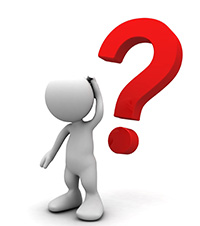 zadatak 1
KULTURNO PONAŠANJE
Opišite kulturno ponašanje medicinske sestre/tehničara (izgled; oslovljavanje pacijenata, liječnika, sestara).
Što medicinska sestra/tehničar nikada ne smije činiti?
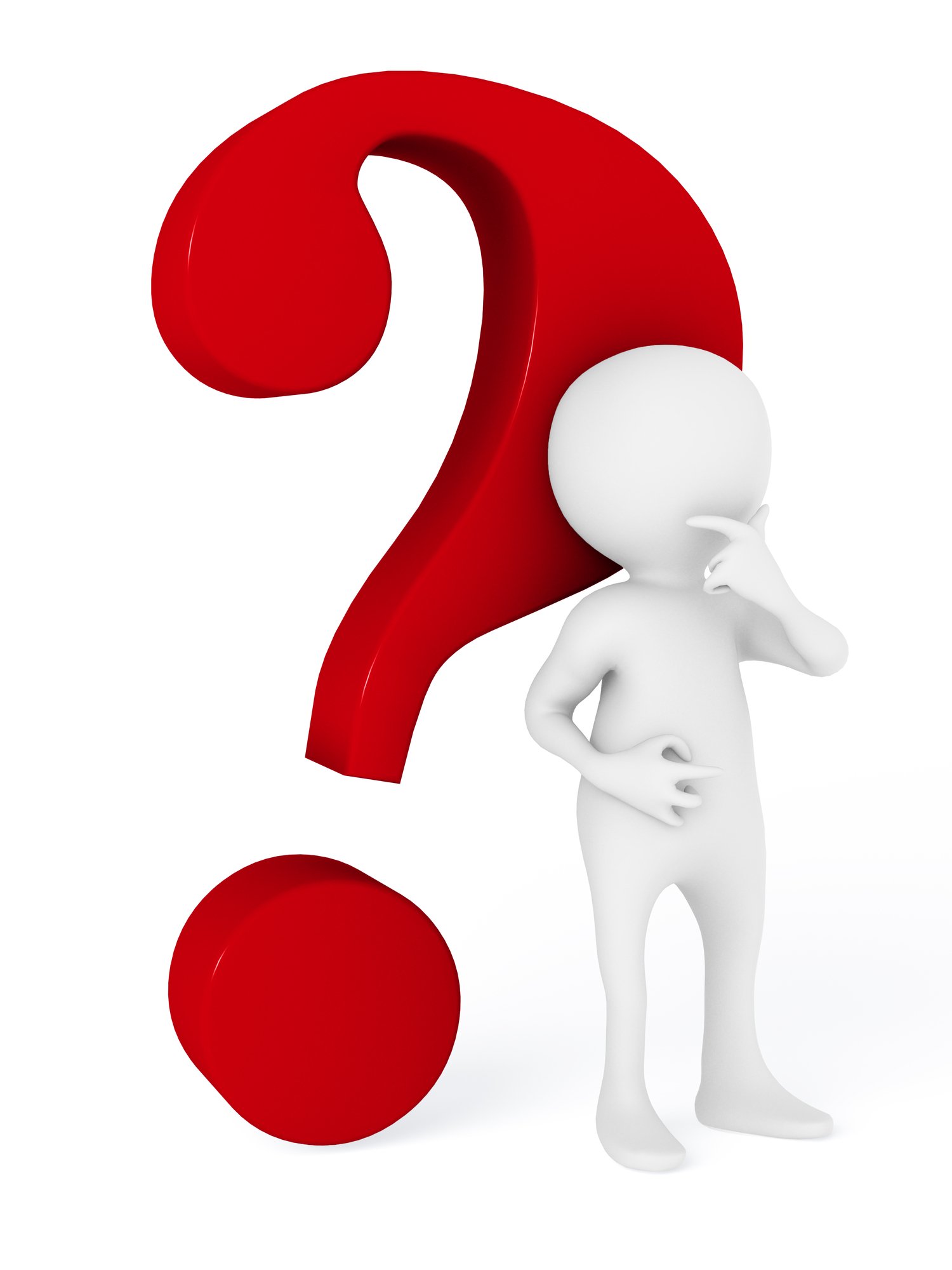 zadatak 2
moralne osobine ličnosti
Navedite koje su poželjne moralne osobine za medicinsku sestru /tehničara ( u odnosu prema bolesniku, njegovoj obitelji, suradnicima i radu)!
Koje ste nepoželjne osobine, osobine za koje smatrate da ih treba izbjegavati, uočili kod medicinskih sestara/ tehničara?
KULTURNO PONAŠANJE
uvažavanje moralnih, običajnih i zakonskih normi, stavova, dužnosti 
uljudnost prema roditeljima, starijima, nastavnicima
NEKULTURNO PONAŠANJE
Antisocijalno i izazovno ponašanje 

Nepoštivanje: 
moralnih, običajnih i
zakonskih normi
neposlušnost
svojeglavost
KULTURNO PONAŠANJE:
koristi se čarobnim riječima: molim, hvala, izvolite, oprostite
kuca kad ulazi u bilo koji tuđi prostor
pozdravlja pri prvom susretu i odlasku
uljudno oslovljava bolesnika s: 
    gospodin- gospođo
Bolesnika oslovljavati njegovim imenom i reći mu svoje ime
Medicinska sestra nikada, ni u kojoj prilici ne smije:
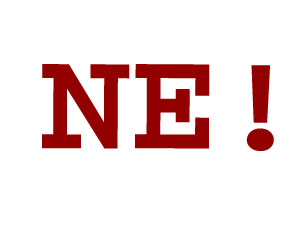 Ne pozdraviti ili ne ozdraviti
Držati ruke u džepu
Oslovljavati ljude neprikladno
Žvakati žvakaću gumu
Ponašati se oholo, umišljeno
Na bolničkom odjelu govoriti glasno, vikati, dovikivati se, svađati, smijati
Na bolničkom odjelu glasno slušati radio ili TV
Pravilan odnos prema bolesniku, njegovoj obitelji i suradnicima
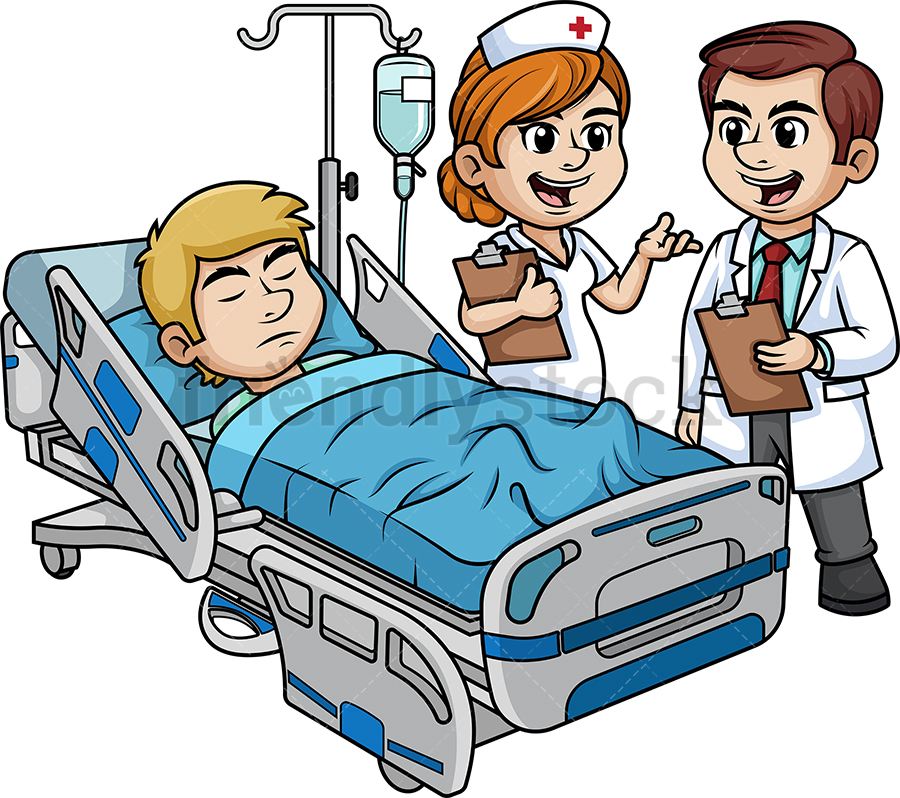 ULJUDNOST= poštovanje, pažljivost, uvažavanje, diskretnost, razumijevanje
SUSRETLJIVOST= prirodnost, otvorenost u međuljudskim odnosima, blagost, plemenitost i srdačnost
DOBRONAMJERNOST= spremnost na pomoć, brižljivost
NESEBIČNOST= neproračunatost, kolegijalnost
POUZDANOST= odgovornost
KOMUNIKATIVNOST= prilagodljivost i nalažanje zajedničkog jezika, želju za suradnjom
PRIJATELJSTVO= međusobno razumijevanje i poštovanje, suradnja, potpomaganje, povjerenje, privrženost, odanost
HUMANOST= ljubav prema čovjeku, dostojanstvenost, uzajamna pomoć
Pravilan odnos prema radu očituje se:
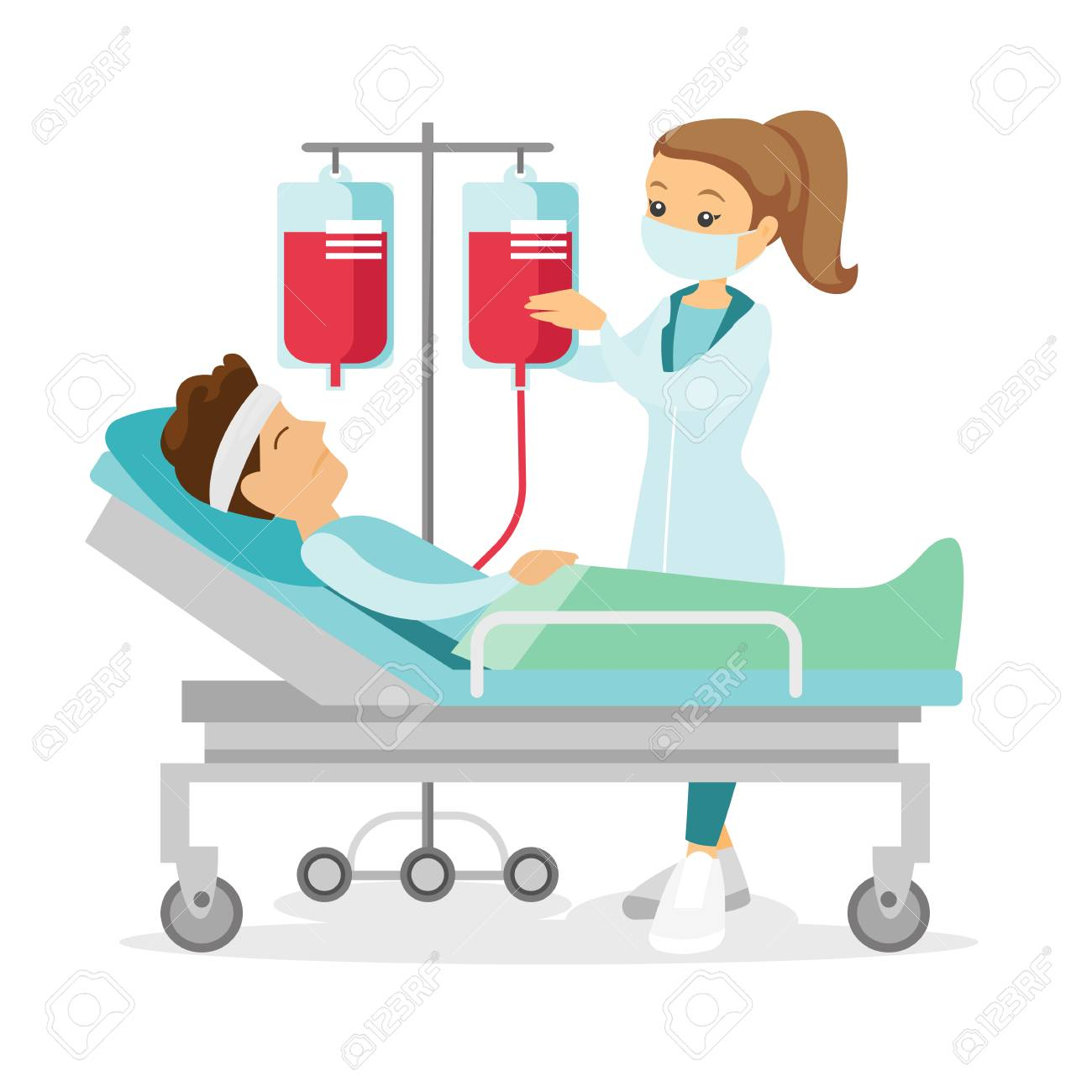 SAMOSTALNOST= posjedovanje radnih sposobnosti, svrsishodnost, odlučnost
SNALAŽLJIVOST= djelotvornosti, praktičnosti
EKONOMIČNOST= dobra organizacija rada, radna disciplina, brižan odnos prema materijalu i sredstvima za rad
MARLJIVOST= pozitivan odnos prema radu
SAVJESNOST= pozitivan odnos prema radnim obvezama
ODGOVORNOST= kritičan odnos prema sebi i drugima
SURADNIŠTVO= zajednički rad s ostalim članovima tima
SAGLEDAVANJU I RJEŠAVANJU PROBLEMA= posjedovanje sposobnosti prepoznavanja i rješavanja problema
Etički problemi u zdravstvenoj njezi
nedostatak vremena 
nedostatak osoblja
nedovoljna tehnička opremljenost 
komunikacija u okviru zdravstvenog tima 
komunikacija sestra – pacijent